May 2012
Open-Loop Link Margin Index for Fast Link Adaptation
Date: 2012-05-10
Authors:
Slide 1
Yong Liu, Marvell, et. al.
May 2012
Slide 2
Yong Liu, Marvell, et. al.
May 2012
Slide 3
Yong Liu, Marvell, et. al.
May 2012
Path Loss Difference in Wide Area BSS
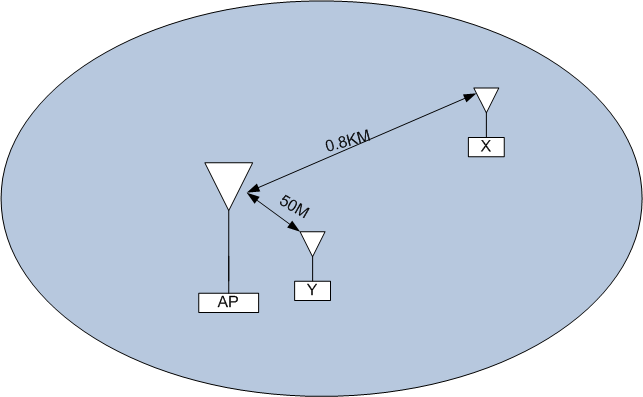 In a wide area BSS, there are STAs close to AP and STAs far away from AP
For Example, the path loss of STA X is log2(800/50)*6=24dB more than STA Y
Slide 4
May 2012
Open-loop link adaptation
Transmission Scenario for low duty cycle STAs



Extra handshaking packet exchange for close-loop link adaptation  introduces significant overhead 
Using optimal MCS reduces channel time and power consumption 
Open-loop link-adaptation
Avoid extra overhead of exchanging frames
Avoid re-transmissions 
Increase link capacity
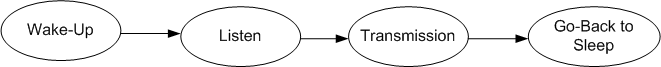 Slide 5
May 2012
Open-Loop Link Margin Index
Down link


Uplink



Define Open-Loop Link Margin Index


Insert              in a certain downlink frame
: Minimum required received power for MCS0 Rep2
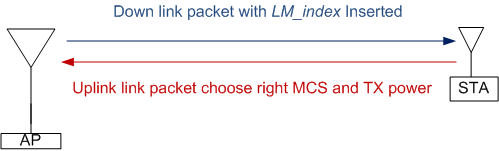 Slide 6
May 2012
Format of Open-Loop Link Margin Index
Open-Loop Link Margin Index can be included in any management frame as an Information Element



1 Byte Open-Loop Link Margin Index is good enough
With Granularity 0.5dB, the indication range is 128dB 
Dynamic Range due to MCS: 30dB (MCS 0 to MCS9)
Difference due to BW: 12dB (1MHz to 16MHz)
The lowest link margin can from -127dBm to 0dBM
1MHz Channel Noise Floor is -109dBm (assume 5dB Noise figure)
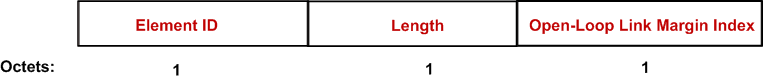 Slide 7
May 2012
Usage of Open-Loop Link Margin Index
Variations of RX sensitivity 
AP with 4 antennas can have 6dB better sensitivity than AP with single Antenna
AP made by different vendors may have different implementations
AP may experience long-term small interference due to wide area BSS
Usage of Open-Loop Link Margin Index
Open-Loop Link Margin Index is mainly for low-duty cycle sensors and meters which are mostly stationary
A STA that knows its position changing quickly should avoid or be more conservative on using Open-Loop Link Margin Index
Including Open-Loop Link Margin Index is optionally in beacon or other management frames
Slide 8
May 2012
Compared to TPC Report Element
The format of TPC report element (802.11 REVmb/D12, page 536)



Contain Transmit power only (802.11 REVmb/D12, page 1107)
TPC Report element can only contain transmit power information in the Transmit Power field with the Link Margin field set to 0 in any Beacon frame or Probe Response frame it transmits.
Weakness of TPC Report Element
Open-loop link adaptation based on TPC report element is not accurate
Rx Sensitivity varies for different implementations and environments
Rx Sensitivity also varies for AP with different MRC capability
Needs 4 Bytes
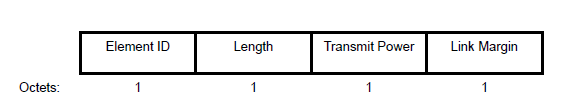 Slide 9
May 2012
Conclusions
Open-loop link adaptation is required in 11ah for low duty cycle STAs
Avoid extra overhead of exchanging frames
Avoid re-transmissions 
Increase link capacity 
Open-loop Link Index is defined as an Information Element
Slide 10
Yong Liu, Marvell, et. al.
May 2012
Straw poll
Do you agree to include Open-Loop Link Margin Index information element defined as



	where the Open-Loop Link Margin Index is computed according to the equation
		
	
	
	-The detailed format and description are TBD.
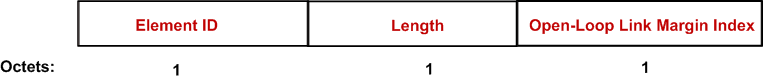 Slide 11